Cardiovasculaire diagnostiek: inzet BNP, troponine en D-Dimeer
Nameting (2e keer spiegelen) 
Wijkgroep X
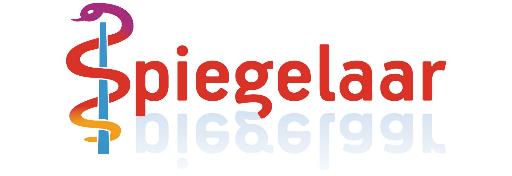 Opbouw bijeenkomst (45 minuten)
Korte introductie: (ca 5 min)

Voornemens en enquête bespreken (ca 30 min) 

Afronding: borgen en vervolgafspraken (ca 10 min)
[Speaker Notes: Voor de discussieleider:
Nb. In dit voorbeeld is ervoor gekozen om geen nieuwe HIS-cijfers te genereren: de voormeting betrof 5 jaar, de aantallen fluctueerden tussen die jaren, de aantallen zijn per jaar naar verwachting niet hoog en er zat minder dan 1 jaar tussen de voor en nameting. Gelet op de voornemens is er wel opnieuw een enquête uitgezet, om elkaar scherp te houden op voornemens en hoe die te verwezenlijken. In de presentatie zitten wel per test een paar plaatjes van de voormeting, als herinnering. Eventueel kan als huiswerk gevraagd worden dat de huisartsen zelf in het HIS nagaan hoeveel uitslagen in de afgelopen periode.]
Nameting / 2e keer spiegelen
Voormeting DATUM 
Aanwezigen: NAAM, NAAM, NAAM, NAAM, NAAM

Vandaag: hoe zijn we verder gegaan? Zijn er veranderingen sindsdien?
Geformuleerde voornemens/verbeteracties
Online enquête  
Discussie
Hoe verder: borgen en nieuwe afspraken?
[Speaker Notes: Ga na hoeveel van de aanwezigen ook bij de voormeting waren: als niet iedereen dat was, bedenk dan hoe je daar mee omgaat, qua benodigde toelichting.
Mogelijk kan de presentatie van de voormeting vooraf gedeeld worden, zodat iedereen die cijfers gezien kan hebben.]
Resultaten online enquête
Herhaling vragen voormeting 
	
Aangevuld met enkele vragen over veranderingen na voormeting



Voormeting JAAR:	X huisartsen van wijkgroep X
		(NAAM, NAAM, NAAM, NAAM, NAAM, NAAM, NAAM)

Nameting JAAR:	X huisartsen (NAAM, NAAM, NAAM, NAAM, NAAM, NAAM, NAAM)
[Speaker Notes: Annex 1 (laatste dia) bevat detail uitleg over de geselecteerde gegevens.]
Voornemens
Weet u uw eigen voornemens/verbeteracties naar aanleiding van de toetsgroep met spiegelinformatie over cardiovasculaire testen nog? 
Ja  X (%)
Nee  X (%) 
Niet van toepassing X (%) 

Zo ja, In hoeverre zijn uw voornemens/verbeteracties u gelukt?
Geheel  X%
Gedeeltelijk X%    
Een beetje X%
Geheel niet X%
Geen antwoord X%
Voornemens


Geformuleerd tijdens voormeting DATUM 
Voornemen: wat wil je anders gaan doen?
NAAM: Bij vermoeden hartfalen (en dat misschien-sneller-vermoeden) behalve pro BNP ook ECG laten maken.
NAAM: Meer kijken naar spec/sen van testen. Meer nadenken of D-dimeer kan/moet gebruiken.
NAAM: …
[Speaker Notes: Kopieer deze uit de notulen/actieplannen van de voormeting.]
Meer bewust van testkarakteristieken? 
Bent u sinds de toetsgroep met spiegelinformatie over cardiovasculaire testen in uw diagnostisch handelen meer bewust van testkarakteristieken als sensitiviteit en specificiteit?
[Speaker Notes: Herhaal naar behoefte nogmaals de slides uit de voormeting over sensitiviteit/specificiteit en negatief voorspellende waarde.]
Nalopen patiënten?
Zou u het nuttig vinden om recente patiënten, waarbij respectievelijk BNP, D-dimeer of troponine is bepaald, na te lopen op indicatie en kenmerken?
[Speaker Notes: Nb. Deze vraag is nu in de enquête gesteld. Alternatief is dit als huiswerkopdracht voorafgaand aan de nameting: spreek met elkaar af dit te doen in het eigen HIS en hierop te reflecteren in de nameting.]
Cardiovasculaire testen
BNP

Troponine

D-dimeer
BNP betrouwbaar?
De BNP is een betrouwbare test om hartfalen uit te sluiten.
[Speaker Notes: Reflecteer op de resultaten en eventuele discussie daarover in de voormeting.]
BNP diagnostische test			leeftijden
BNP telt mee als diagnostische test als er geen BNP test in de 6 maanden voor de huidige test was, en als er geen gebruik van furosemide of Bumetanide in combinatie met hartfalen (episode K77 startdatum voor testdatum) in hetzelfde jaar als de BNP test is.
[Speaker Notes: Nb kies één van de dia’s met cijfers van de voormeting, als herinnering. Bij voorkeur degene waar discussie over was of acties op geformuleerd zijn.]
BNP: handelen veranderd?
Is uw handelen ten aanzien van BNP veranderd na de toetsgroep met spiegelinformatie over cardiovasculaire testen?
[Speaker Notes: Bespreek de resultaten in samenhang met de voorgenomen acties. Wat is gelukt? Hoe is dat gelukt? Wat lukte niet en waarom niet en hoe kan het anders? Inspireer elkaar.]
Troponine
Wanneer troponine?
Bij een licht vermoeden van een hartinfarct laat ik troponine bepalen.

% is het hier mee eens:
Troponine 				 	bij wie?
[Speaker Notes: Nb kies één van dia’s met cijfers van de voormeting, als herinnering. Bij voorkeur degene waar discussie over was of acties op geformuleerd zijn.]
Troponine: handelen veranderd?
Is uw handelen ten aanzien van Troponine veranderd na de toetsgroep met spiegelinformatie over cardiovasculaire testen?
[Speaker Notes: Bespreek de resultaten in samenhang met de voorgenomen acties. Wat is gelukt? Hoe is dat gelukt? Wat lukte niet en waarom niet en hoe kan het anders? Inspireer elkaar.]
D-dimeer test in de praktijk
[Speaker Notes: Nb een aantal stellingen/vragen uit de voormeting zijn in dit voorbeeld herhaald. Afhankelijk van de discussie/vragen in de voormeting hierover kan gekozen worden hier meer of minder tijd aan te besteden (of deze vragen niet nogmaals te herhalen in de enquête)]
Stelling
Ook wanneer een patiënt zich op het einde van de dag presenteert met verdenking DVT/longembolie, ziet de diagnostiek er hetzelfde uit. 

% is het hier mee eens:
Stelling
Ik pas altijd een klinische beslisregel toe, voordat ik een D-dimeeronderzoek laat verrichten.


% is het hier mee eens:
Wells criteria
De Wells criteria voor DVT en longembolie geven aan wanneer je 
een D-dimeer moet laten prikken.
[Speaker Notes: Voor discussieleider: D-dimeer prik je op basis van anamnese/lichamelijk onderzoek om uit te sluiten of er sprake is van een DVT of longembolie, als de Wells-score kleiner is of gelijk aan 4.

Nb. Afhankelijk van hoeveel vragen en discussie dit opwierp in de voormeting kun je meer of minder tijd hieraan besteden en wel of niet de dia’s met Wells criteria uit voormeting nogmaals tonen en doornemen.]
D-dimeer 				 	m/v en leeftijd
[Speaker Notes: Nb kies één van dia’s met cijfers van de voormeting, als herinnering. Bij voorkeur degene waar discussie over was of acties op geformuleerd zijn.]
D-dimeer: handelen veranderd?
Is uw handelen ten aanzien van D-dimeer veranderd na de toetsgroep met spiegelinformatie over cardiovasculaire testen?
[Speaker Notes: Bespreek de resultaten in samenhang met de voorgenomen acties. Wat is gelukt? Hoe is dat gelukt? Wat lukte niet en waarom niet en hoe kan het anders? Inspireer elkaar.]
Conclusie
In hoeverre is het doel bereikt?

Hoe borg je verbeteringen?

Wat is er verder nog nodig? Vervolgafspraken?
[Speaker Notes: Vat als gespreksleider nu even samen wat het meest is opgevallen. Wat het meeste discussie gaf. Bespreek dan: hoe ver zijn we? Hoe borgen we verbeteringen en wat is er nog verder nodig? Vervolg?]